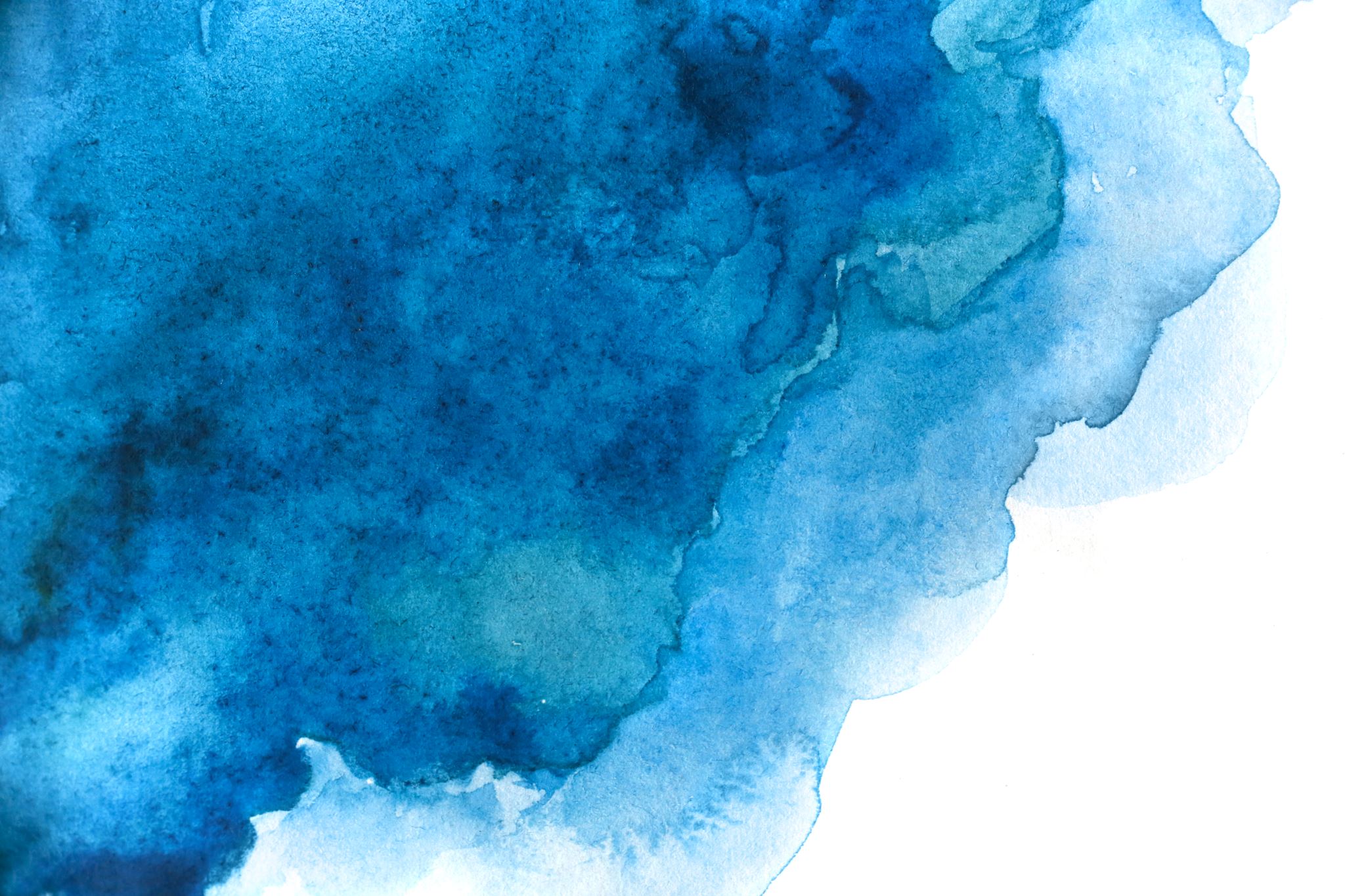 Four Concepts of God
Tritheism
Tritheism
Three Separate Gods
Tritheism
Three Separate Gods
		Polytheism
Arianism
Arianism
God the Father exist from eternity
Jesus was Created in Time 
Holy Spirit God’s Impersonal Force
Sabellianism
Sabellianism
God is One Person but manifests Himself in three different ways
Trinitarianism
Doctrine of the trinity
There is one God
God is God
The Son Is God
The Holy Spirit is God
Which Is Biblical
Tritheism 
Arianism 
Sabellianism 
Trinitarianism